Medicine
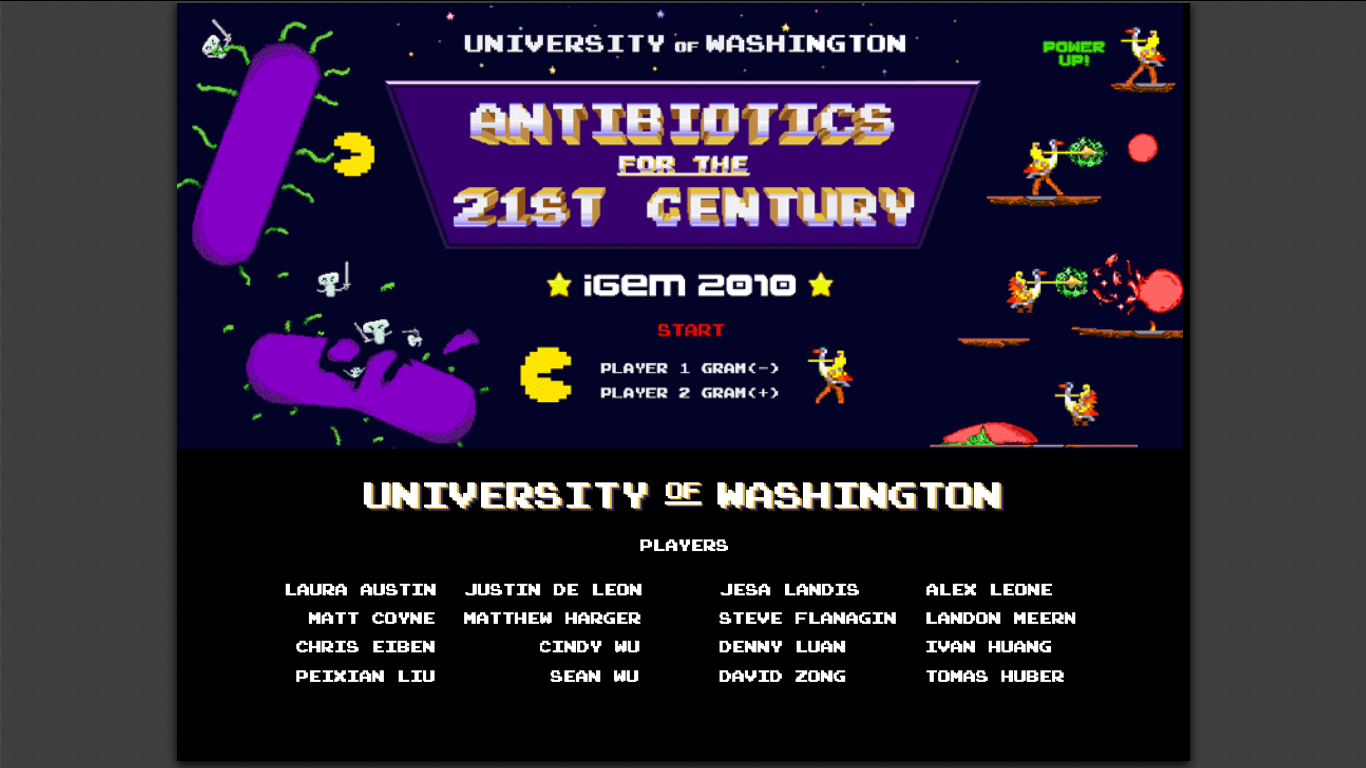 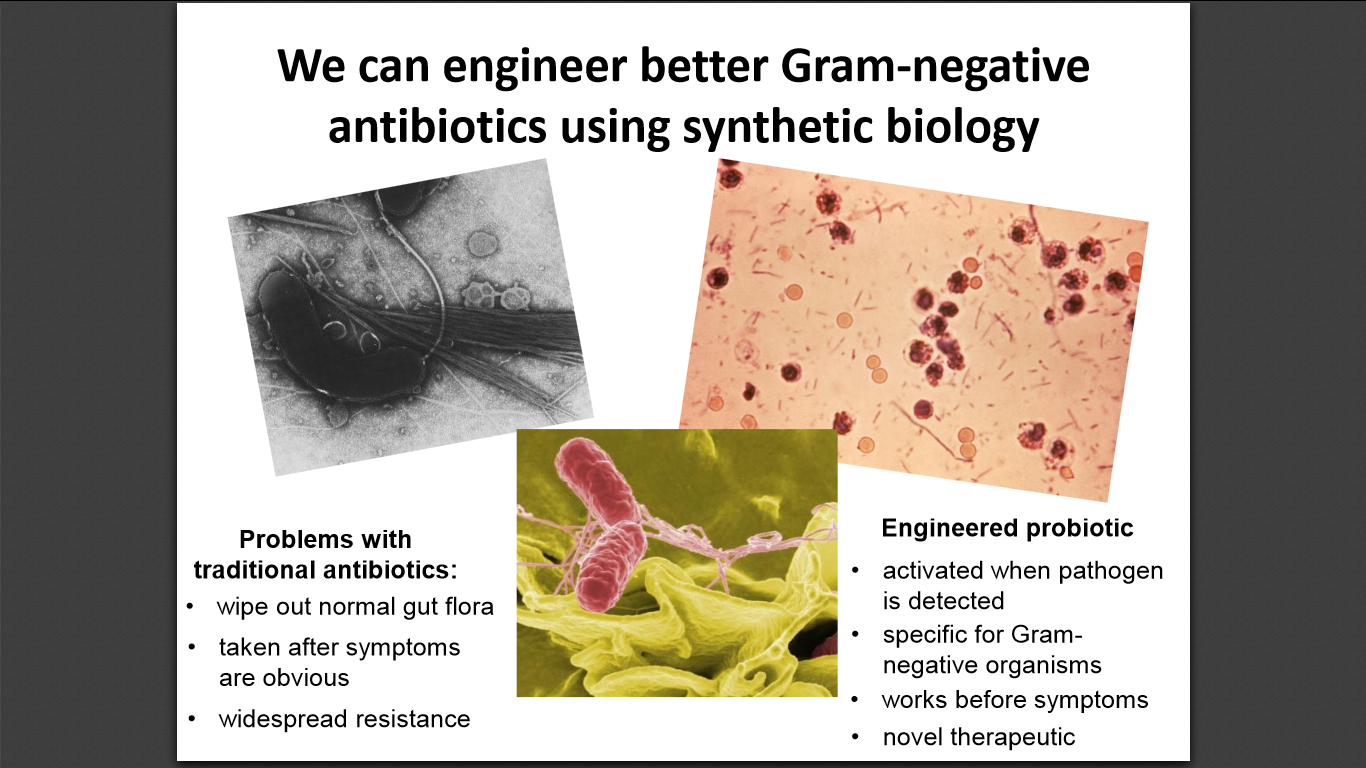 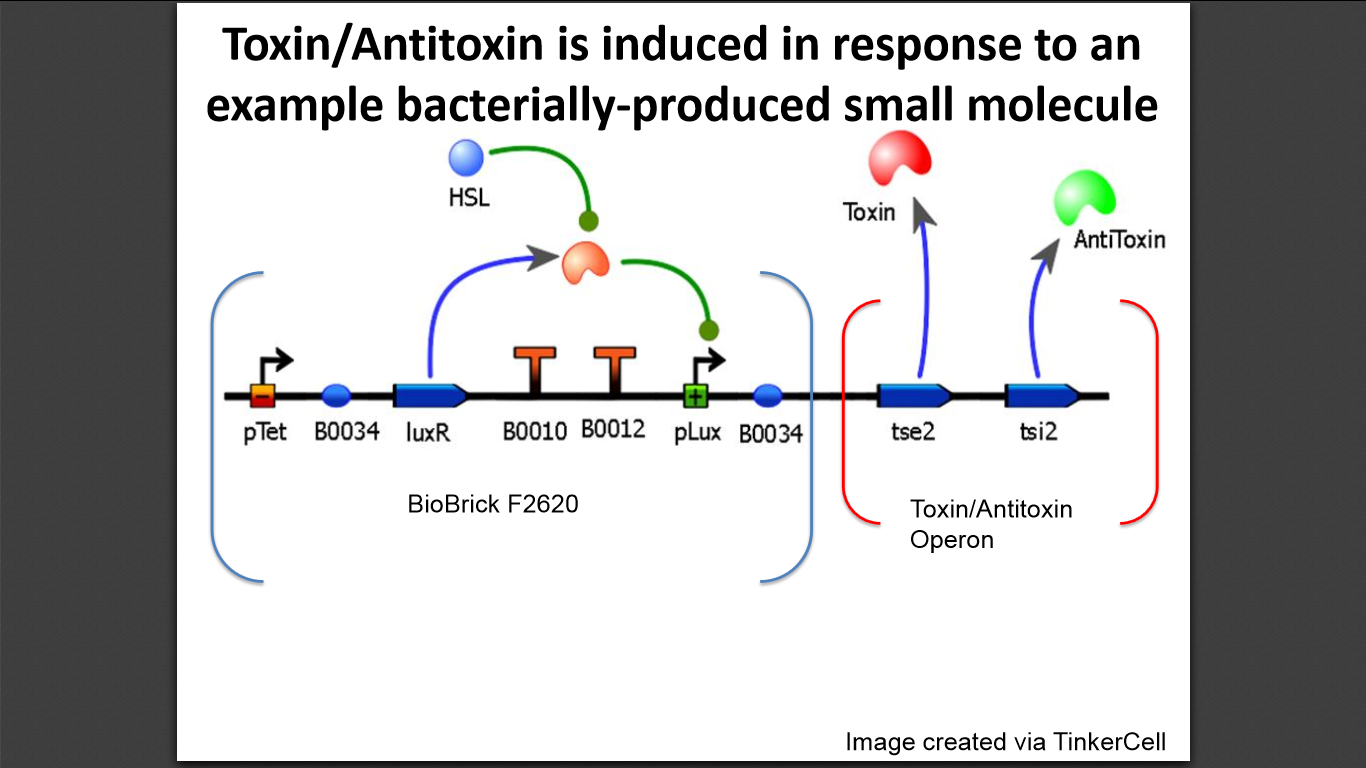 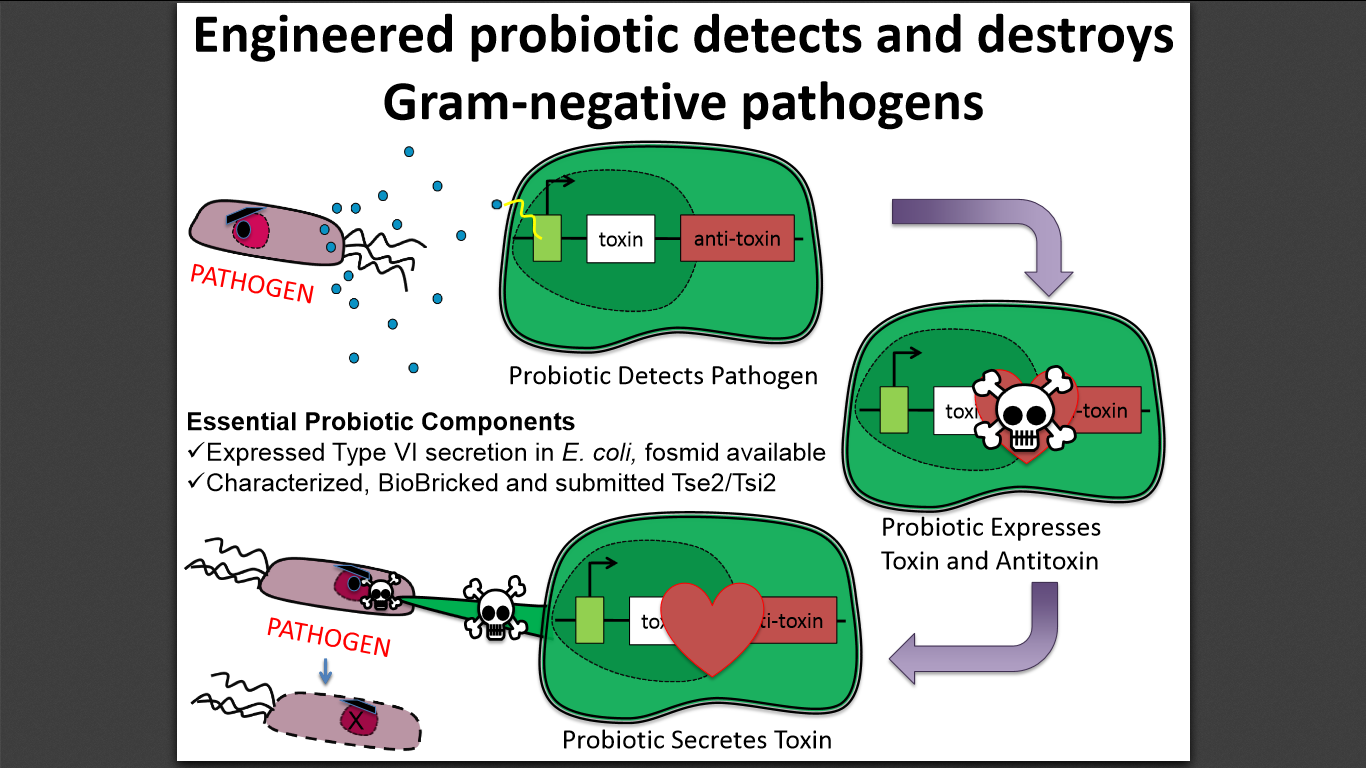 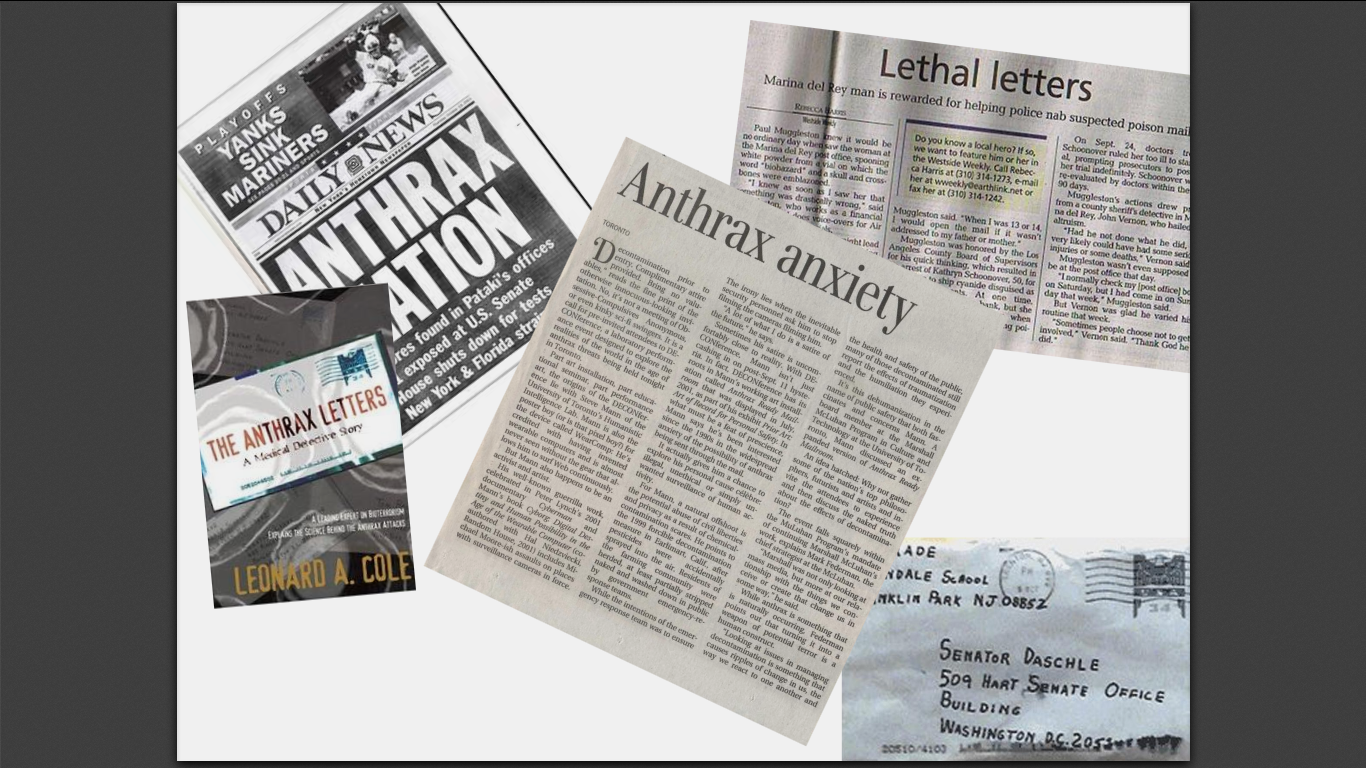 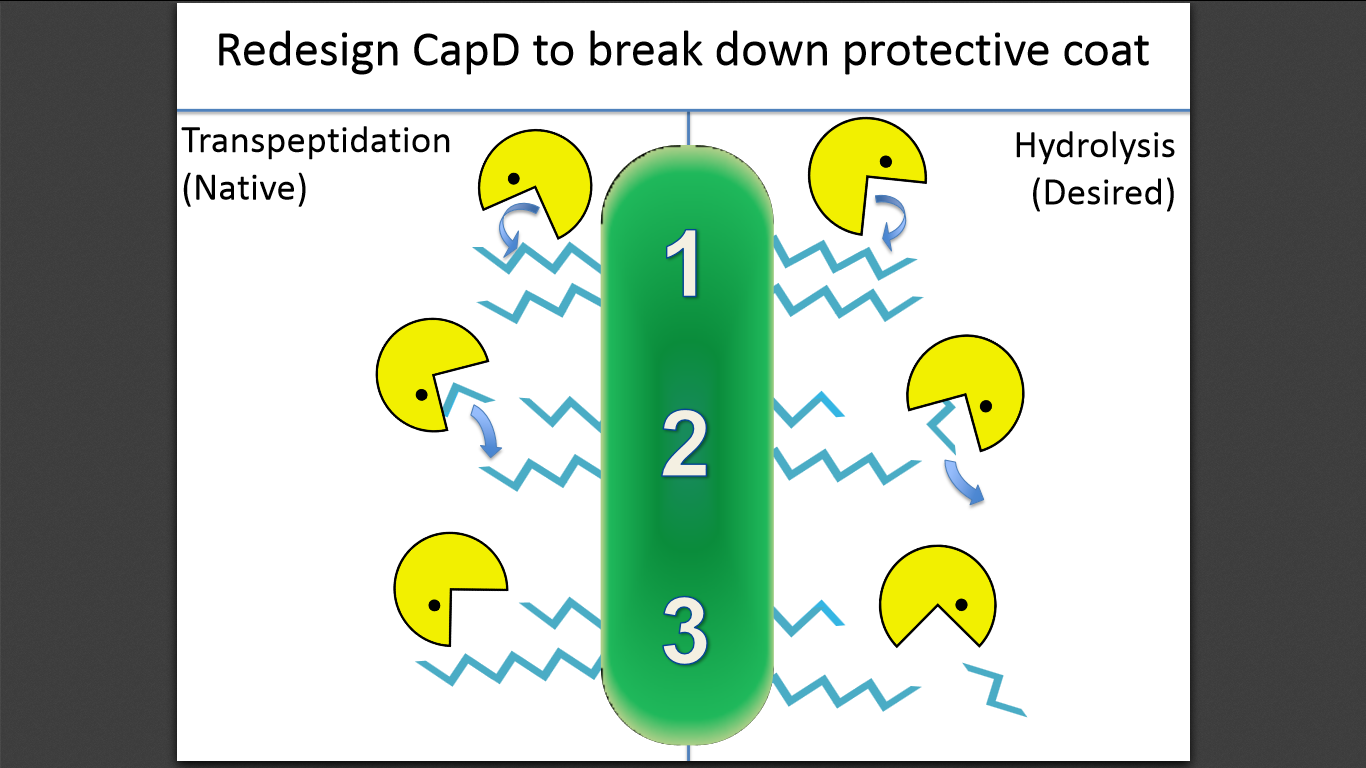 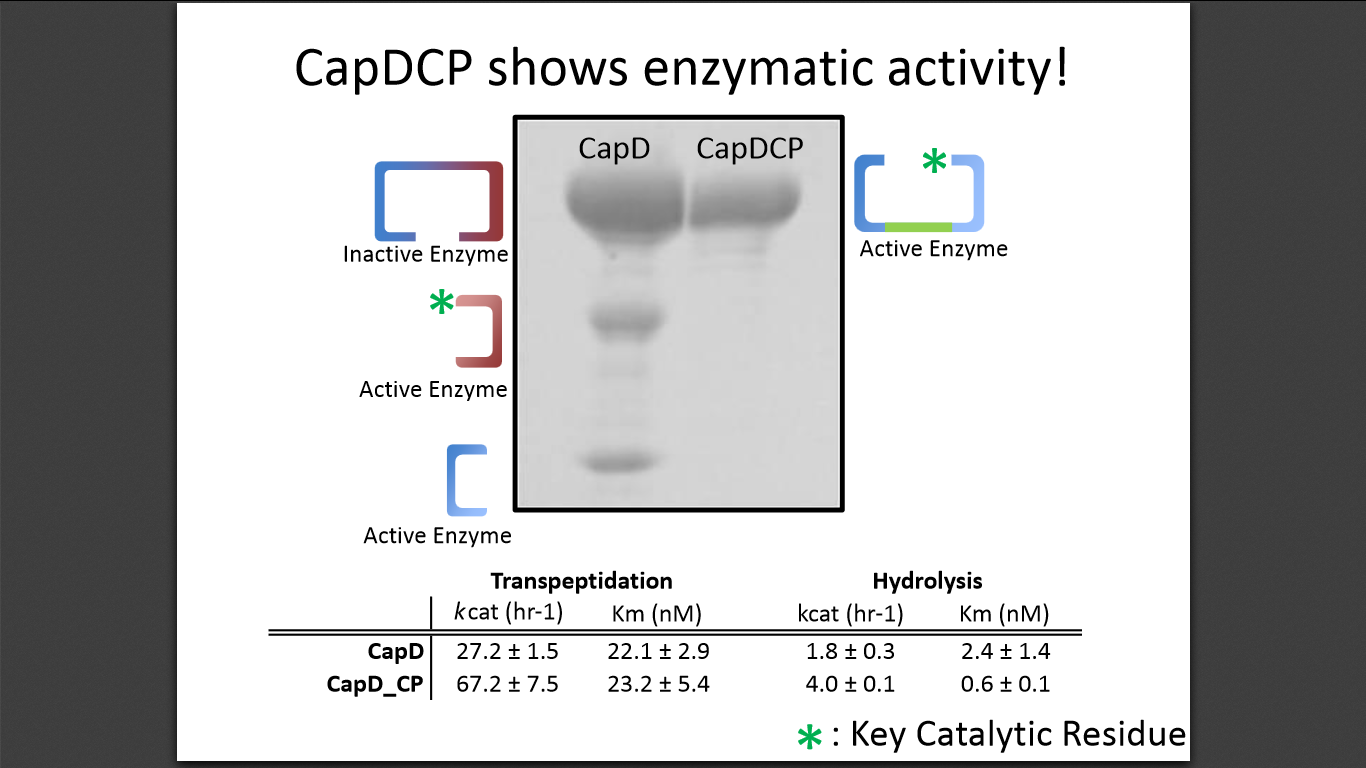 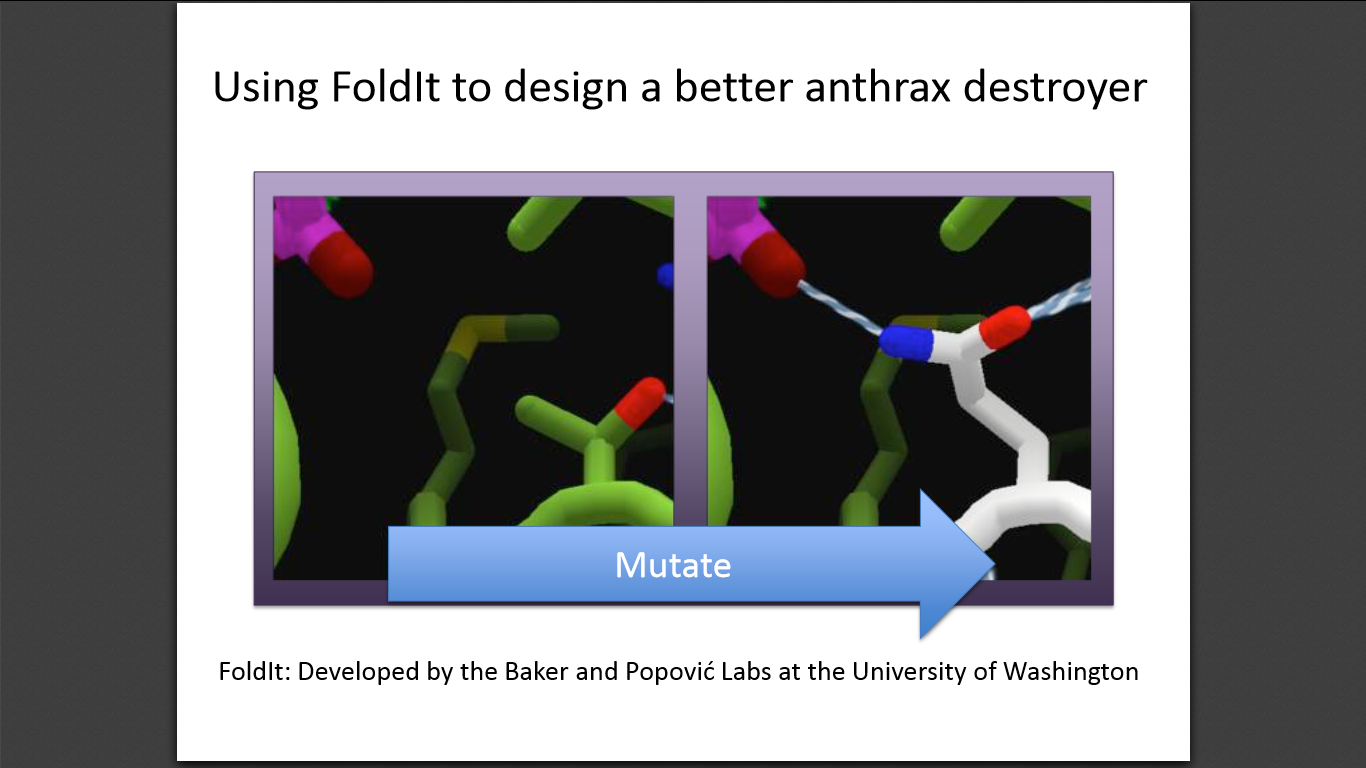 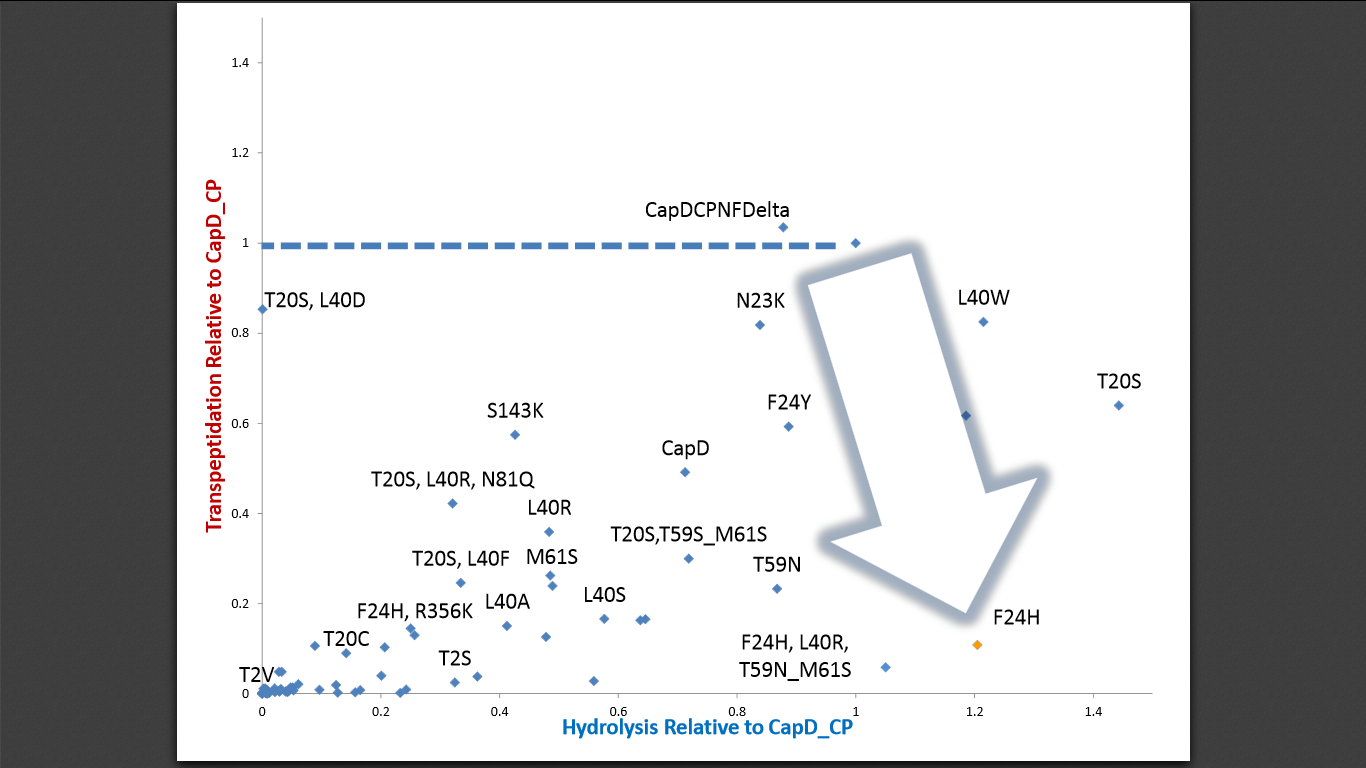 Designed, built, & tested 87 variants
Succeeded in altering the reaction specificity
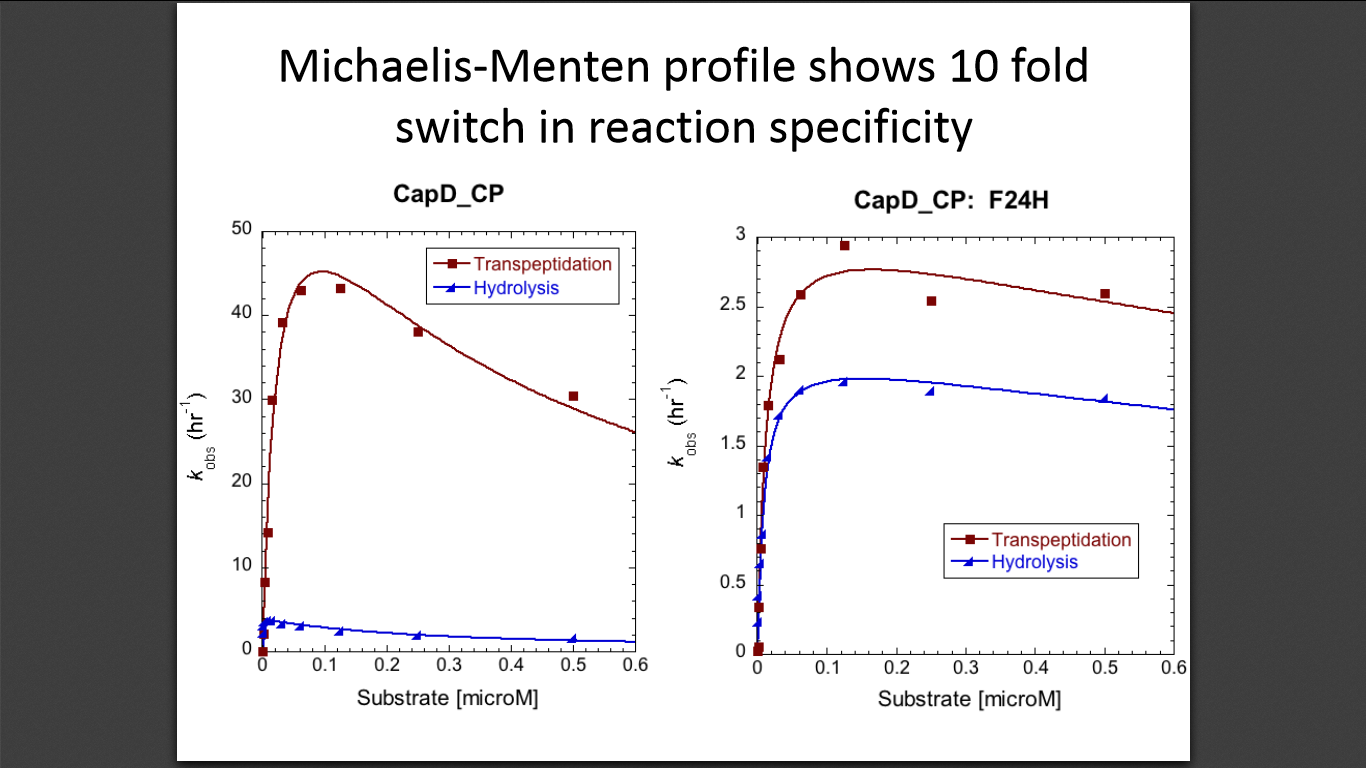